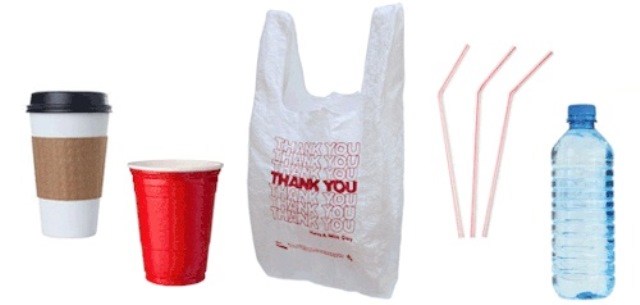 Polaiméirí (nó “plaistigh”, mar is fearr aithne orthu)
Féachaimis níos grinne ar phlaistigh
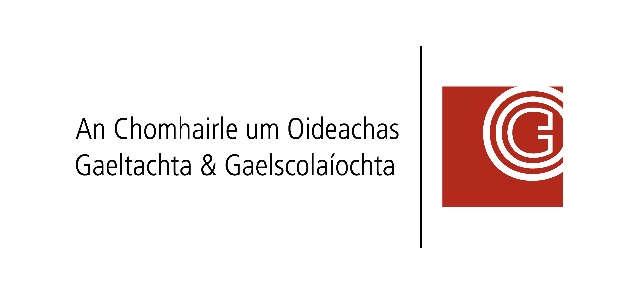 Cad is plaisteach ann?
Tugtar an t-ainm "plaistigh" go ginearálta ar réimse ábhar a bhfuil sé mar Airí acu a bheith Plaisteach, ach polaiméirí is ea iad le bheith cruinn faoi.
Úsáidtear polaiméirí go forleathan sa ghnáthshaol, ó choimeádáin bhia go spástaiscéalaíocht.
Tháinig polaiméirí ar an bhfód den chéad uair tar éis an Dara Cogadh Domhanda agus ó shin i leith tá siad coitianta inár saol laethúil. 
Smaoinigh ar feadh nóiméid ar roinnt táirgí atá feicthe agat cheana féin inniu atá déanta as polaiméirí. Cé mhéad táirge is féidir leat a ainmniú?
Tá cineálacha éagsúla polaiméirí ann
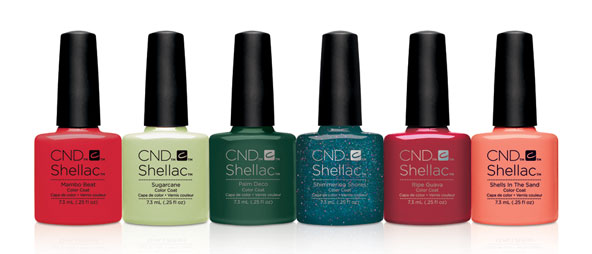 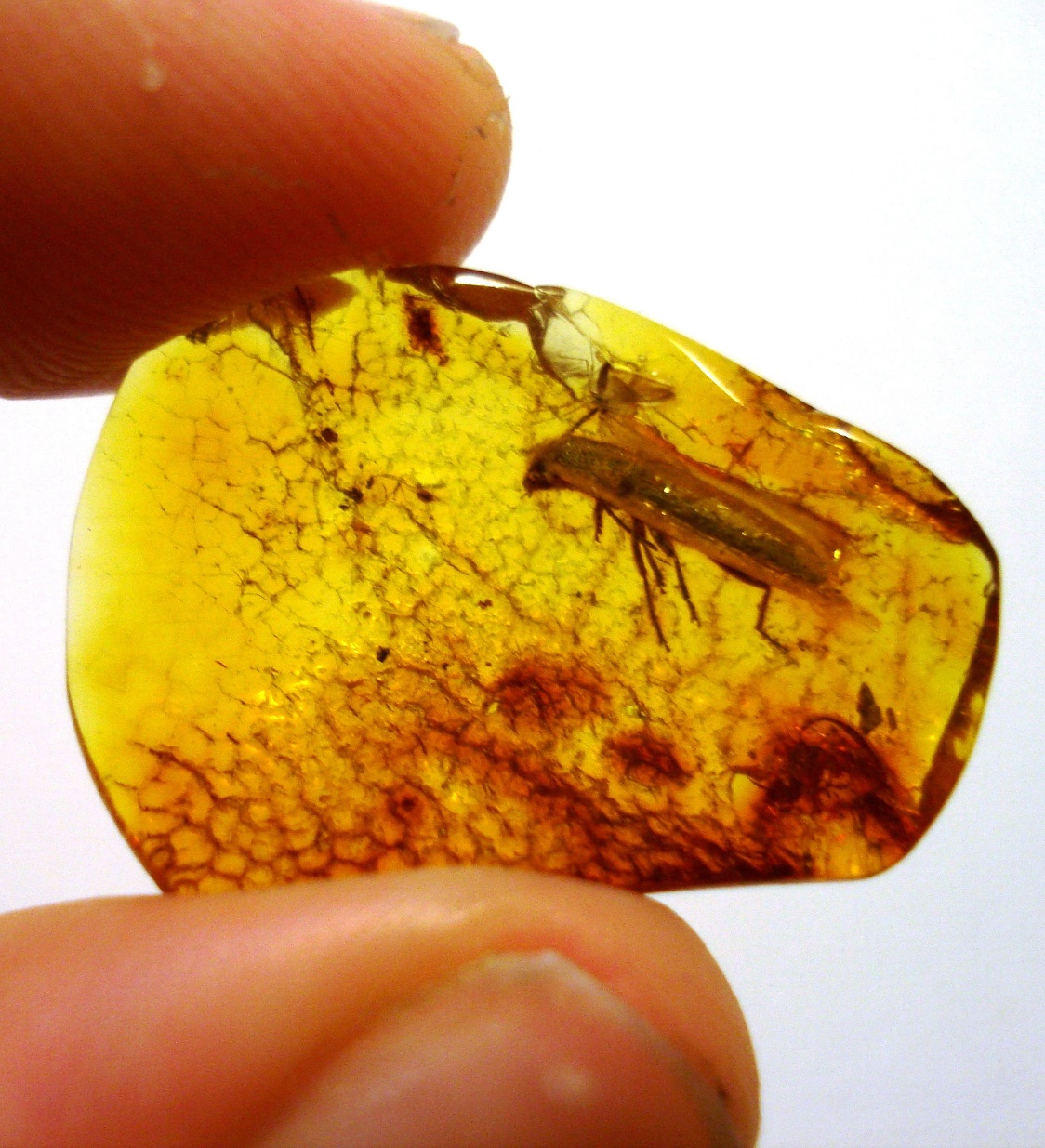 Polaiméirí Nádúrtha
Is samplaí de pholaiméirí nádúrtha iad Seileaic, Biotúman, Ómra agus Rubar.
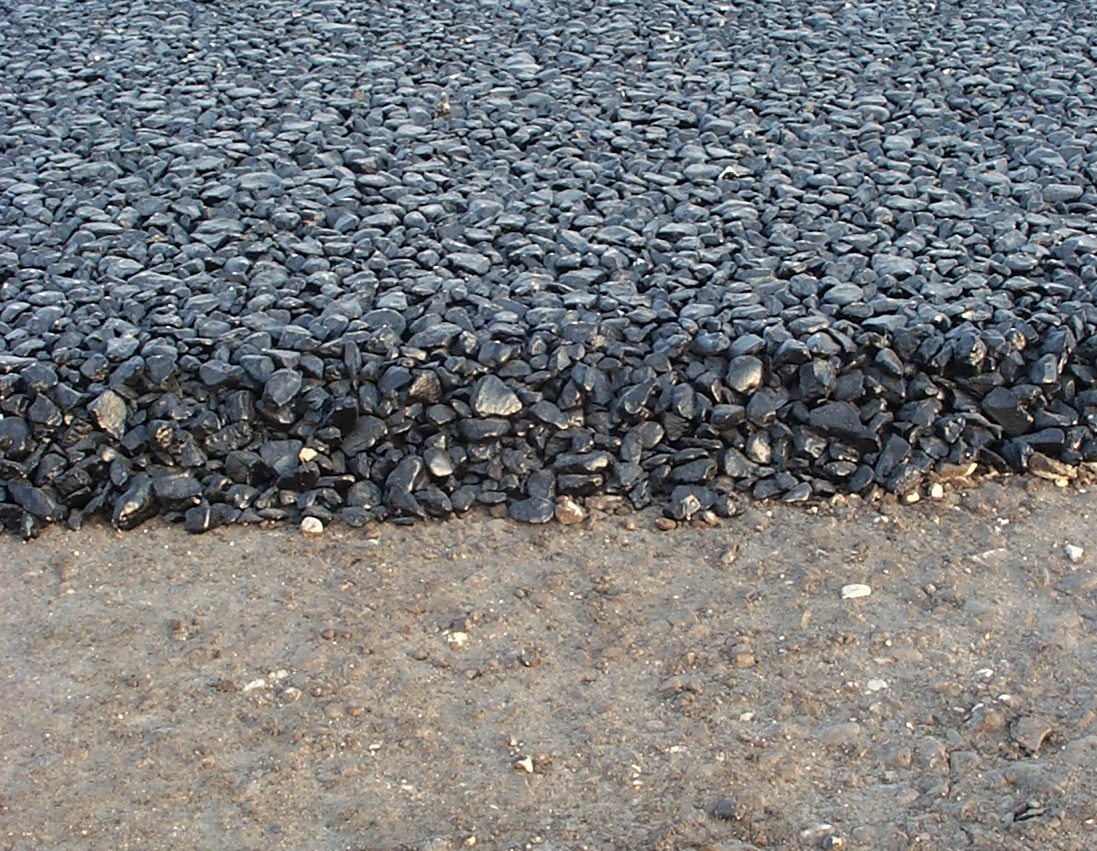 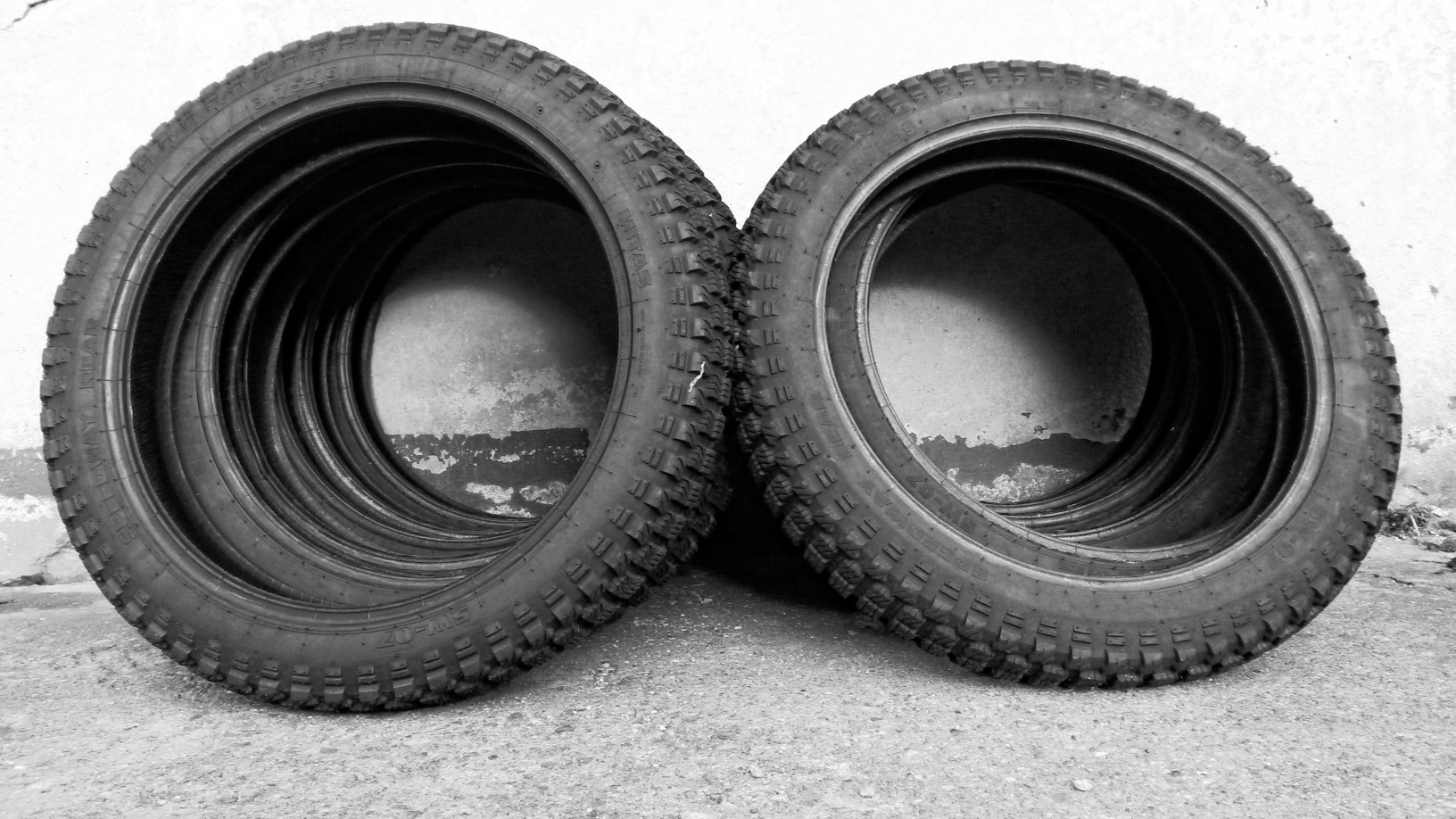 Polaiméirí Sintéiseacha
Is samplaí de pholaiméirí sintéiseacha iad Aicrileach, Poileitéin, Clóiríd Pholaivinile (polyvinyl chloride, nó PVC, i mBéarla) agus Níolón
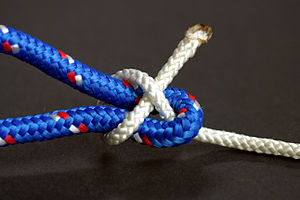 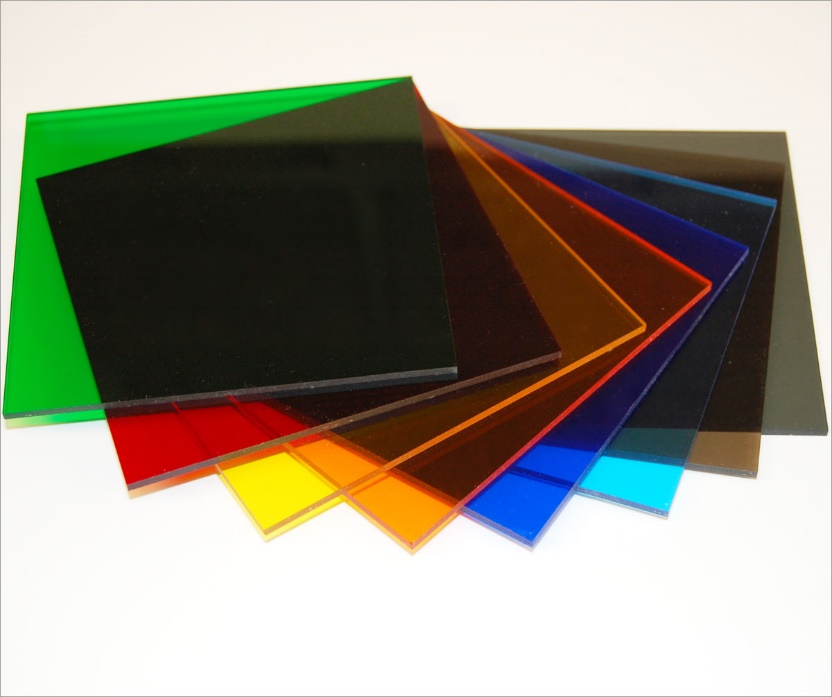 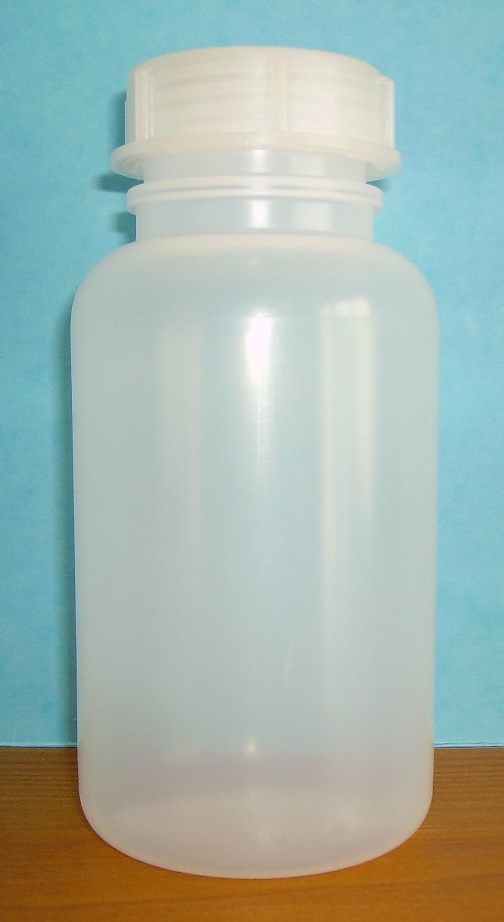 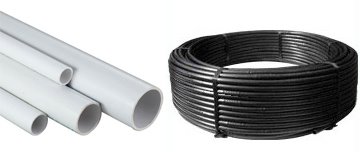 Polaiméirí a rangú
Aicrileach
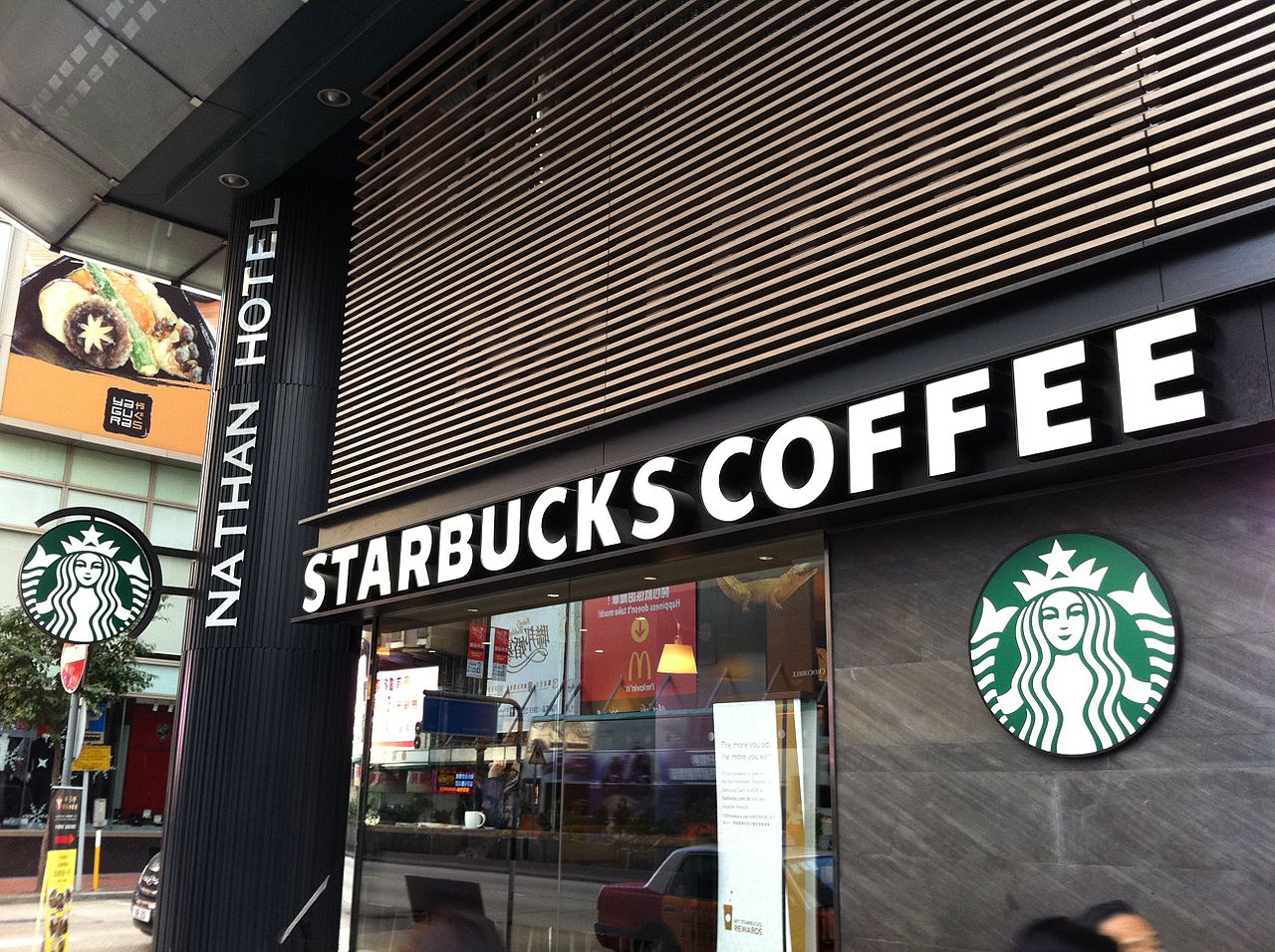 Is gnáth “Peirspéacs” a thabhairt air seo. Úsáidtear é sa seomra innealtóireachta le haghaidh tionscadal, agus i gcomharthaí siopa agus soilse cairr
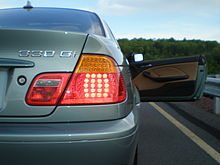 Poileitéin
Is féidir scannán tanaí a dhéanamh as Poileitéin Ísealdlúis (Low Density Polythene, nó LDPE, i mBéarla) le haghaidh málaí, insliú sreinge agus buidéil infháiscthe.
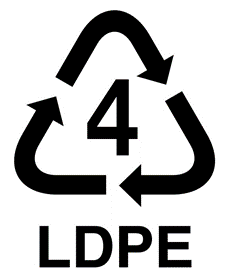 Bíonn Poileitéin Ard-Dlúis (High Density Polythene, nó HDPE, i mBéarla) righin. Úsáidtear í le haghaidh tuarthóirí, seampúnna, bréagán, buicéad agus píopaí.
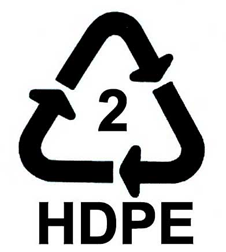 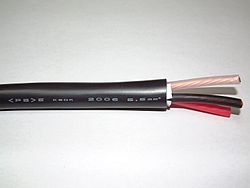 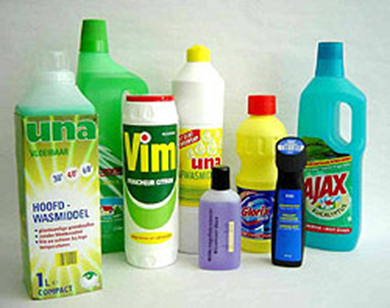 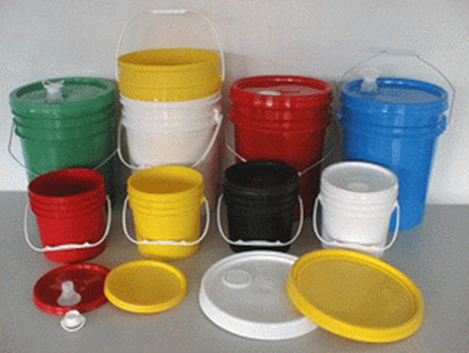 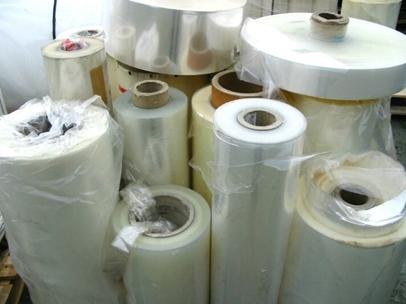 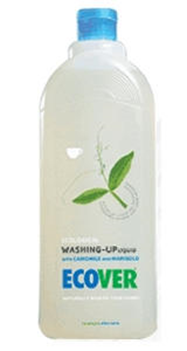 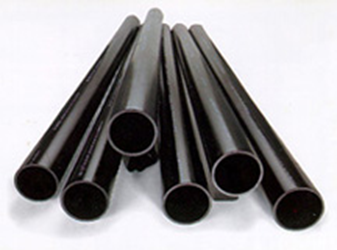 Polaistiréin
Bíonn polaistiréin éadrom ach bíonn sí cuibheasach briosc. Tá dhá chineál polaistiréine ann:

Úsáidtear Polaistiréin Fhorbartha (Expanded Polystyrene, nó EPS, i mBéarla) mar insliú teirmeach le haghaidh pacáistíochta agus cartáin bhia. 

Úsáidtear Polaistiréin Ardtuinsimh (High Impact Polystyrene, nó HIPS, i mBéarla) chun Folús a dhéanamh i leatháin thanaí, atá saor agus éasca le húsáid.
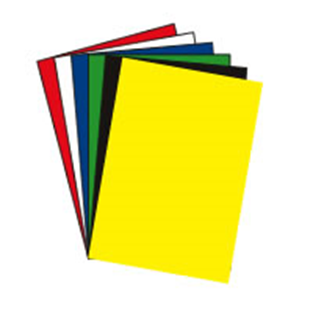 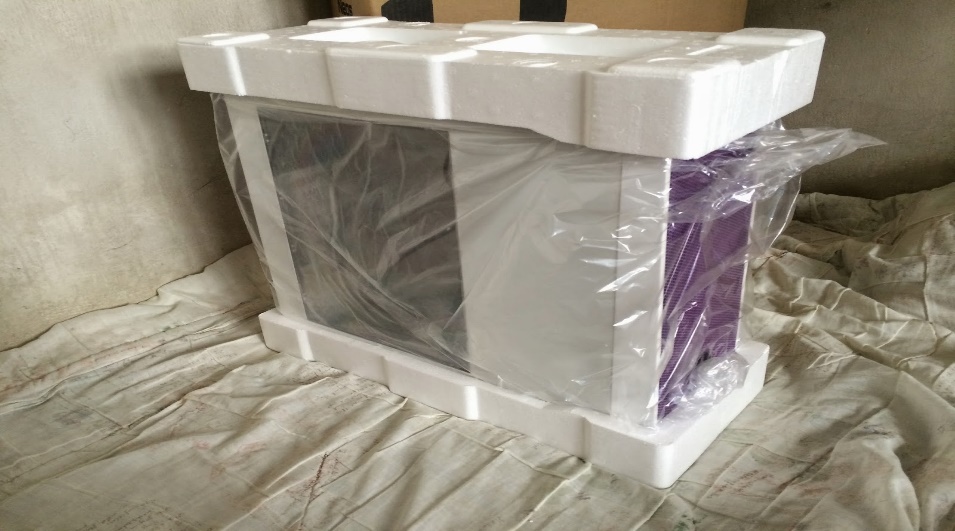 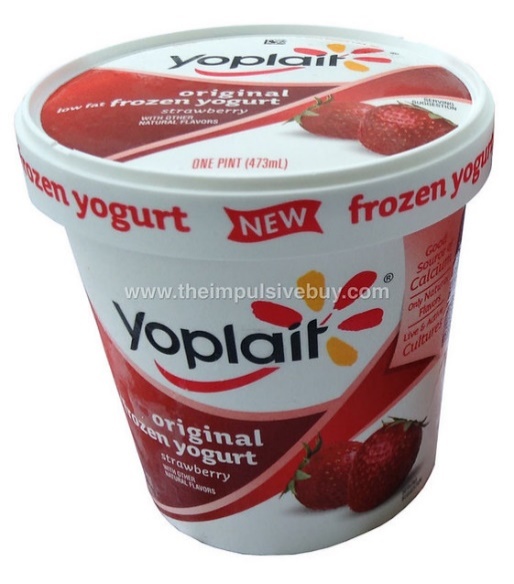 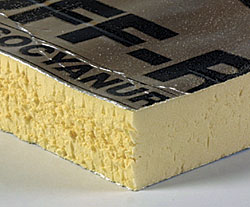 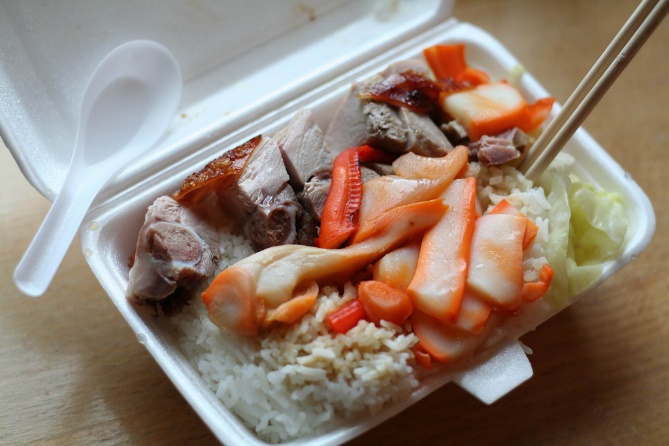 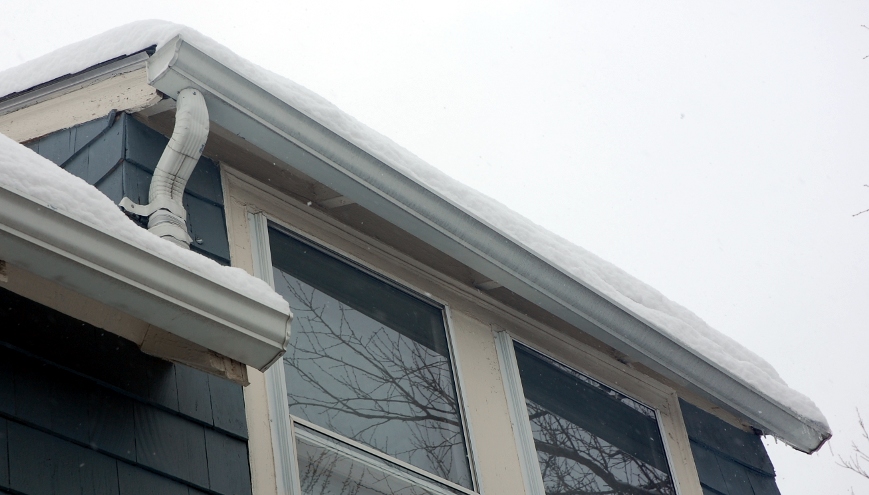 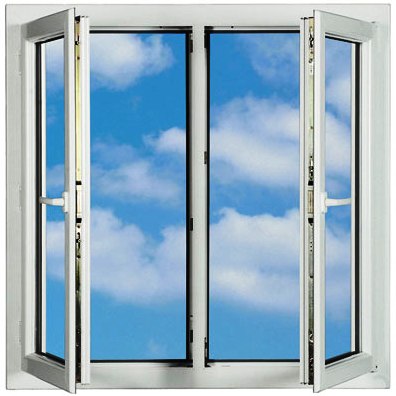 Clóiríd Pholaivinile(Polyvinyl Chloride, nó PVC, i mBéarla)
Bíonn Clóiríd Pholaivinile láidir, righin agus friotaíoch ar cheimiceáin agus ar an aimsir.
 Úsáidtear í i bhfrámaí fuinneoige, gáitéir, pinn indiúscartha agus cártaí creidmheasa.
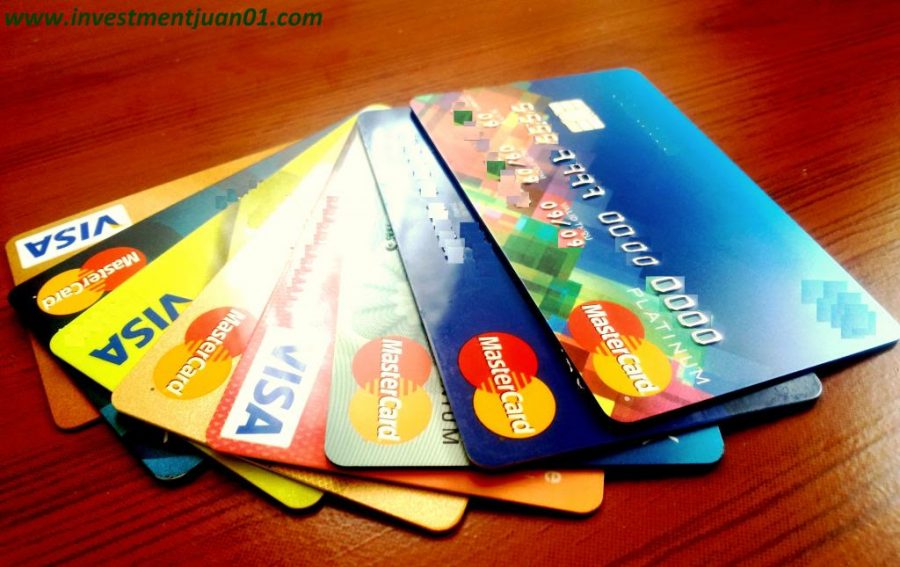 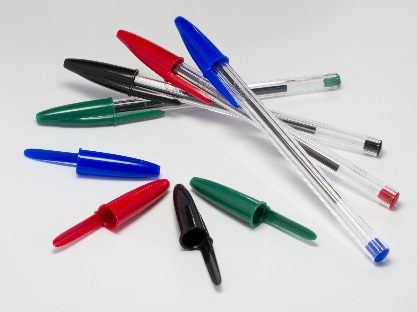 Polapróipiléin
Polaiméir ilúsáideach sholúbtha is ea í seo; is deacair í a bhriseadh agus féadann sí teochtaí athraitheacha a sheasamh.
Úsáidtear í go minic le haghaidh troscán gairdín agus fillteáin tionscadail.
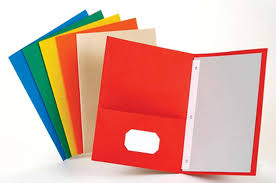 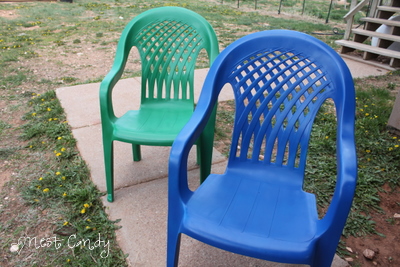 This Photo by Unknown Author is licensed under CC Y-SA-NC
Níolón
Bíonn níolón crua, righin agus frithchnaíte.

Úsáidtear é i bhfabraicí, cíora, zipeanna, giaranna i mbréagáin, rópaí, stocaí, agus cásáil le haghaidh uirlisí cumhachta.
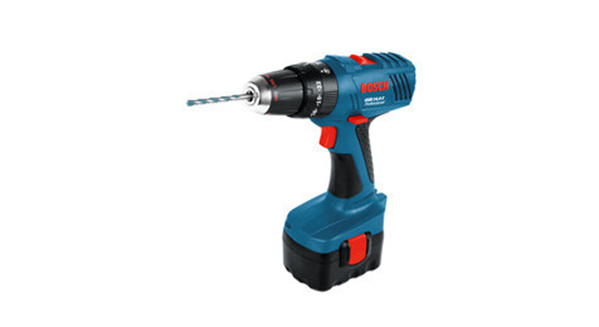 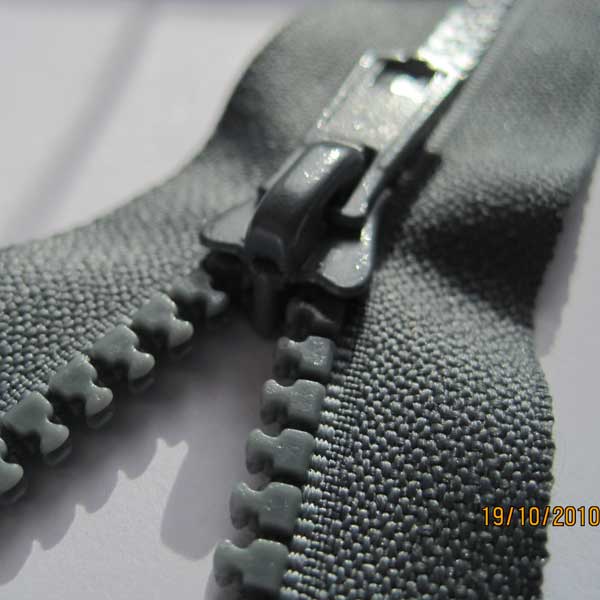 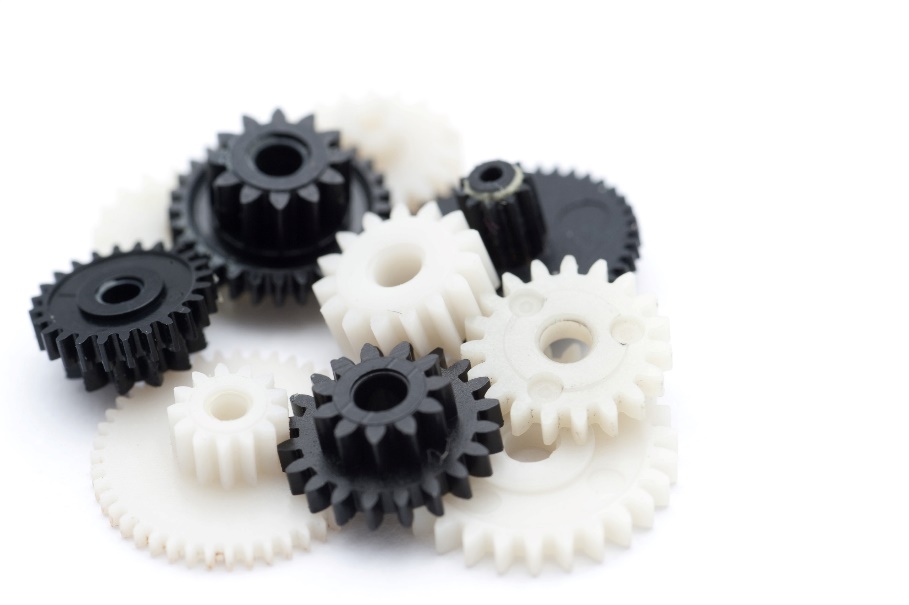 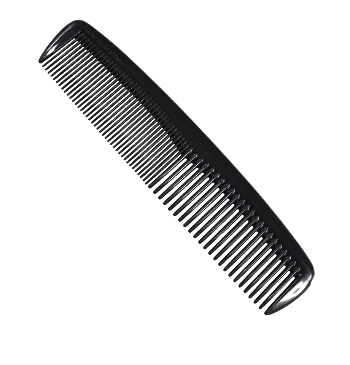 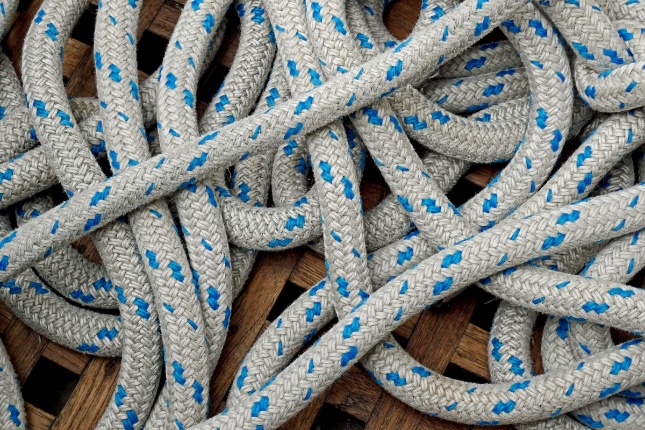 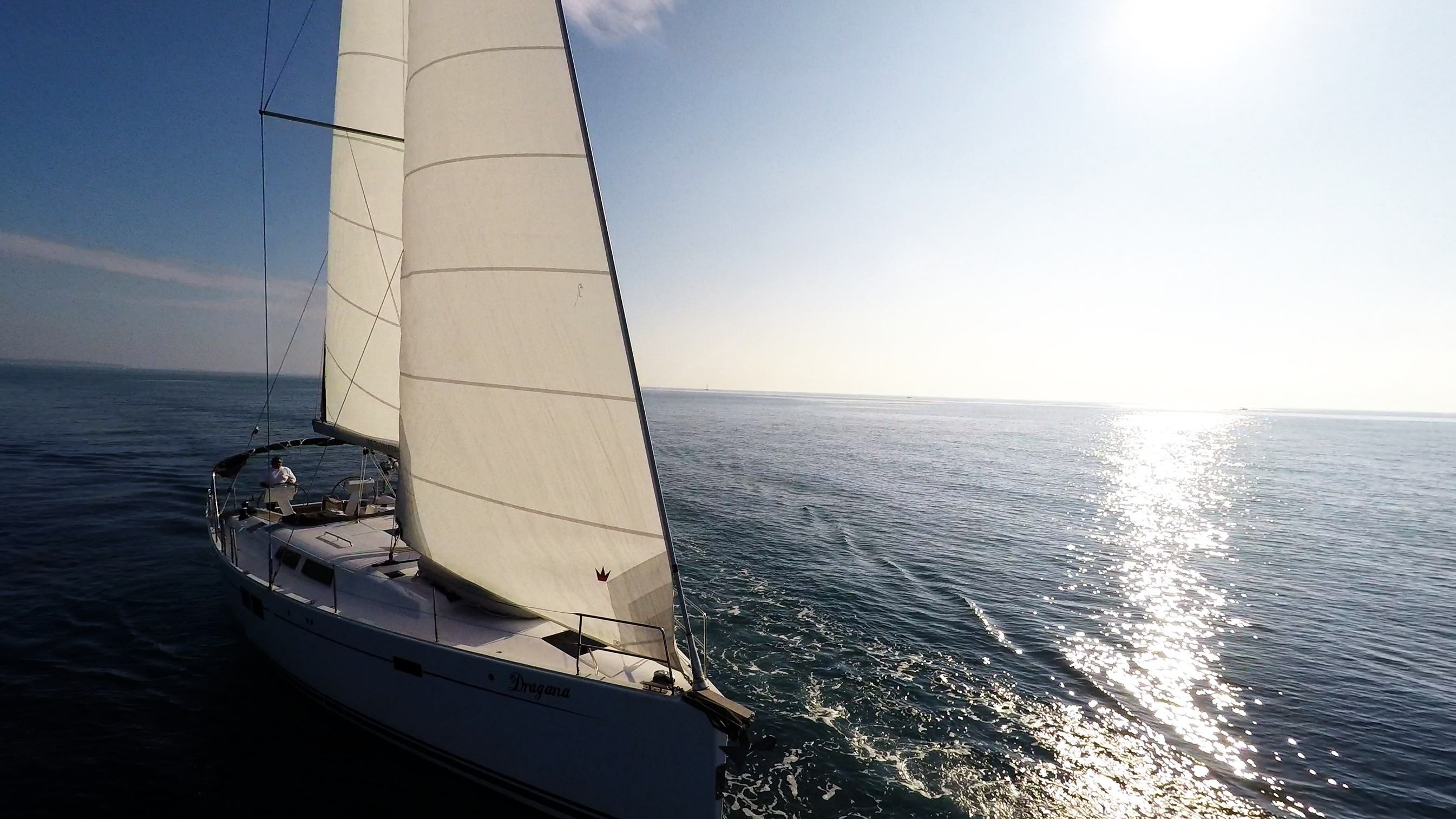 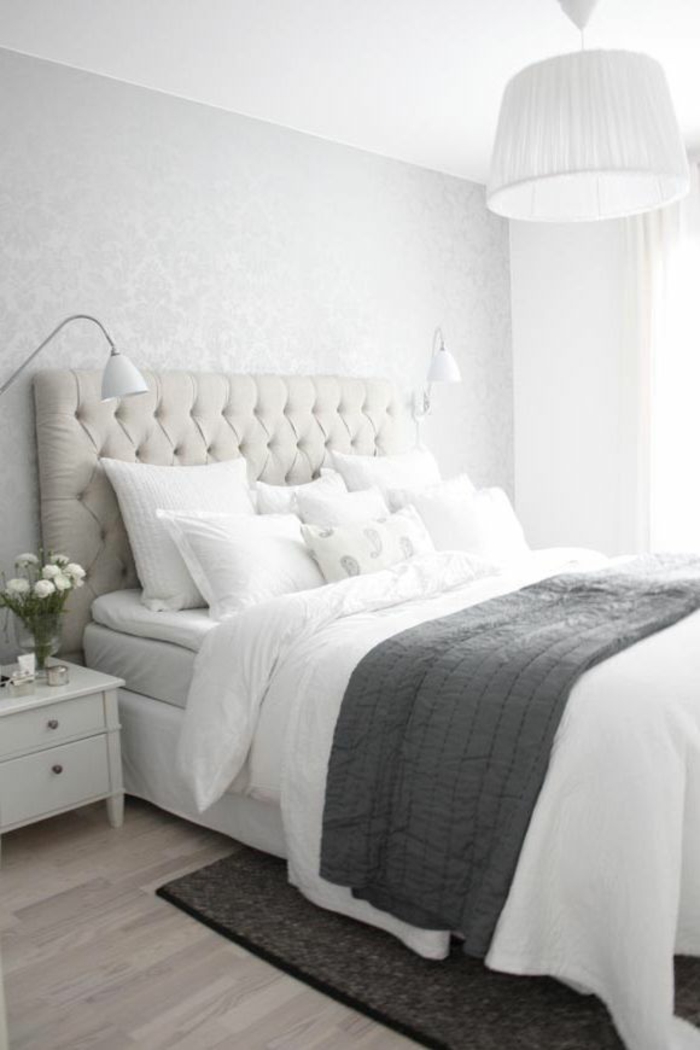 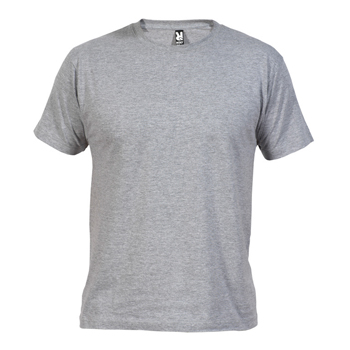 Poileistear
Úsáidtear poileistir i dteicstílí, éadaí leapa agus seolta.
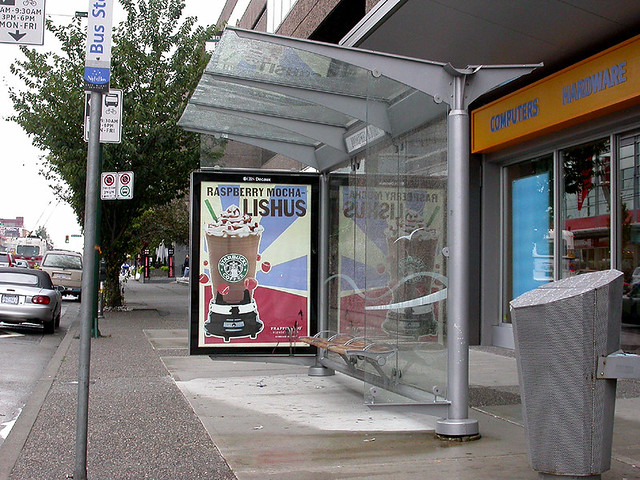 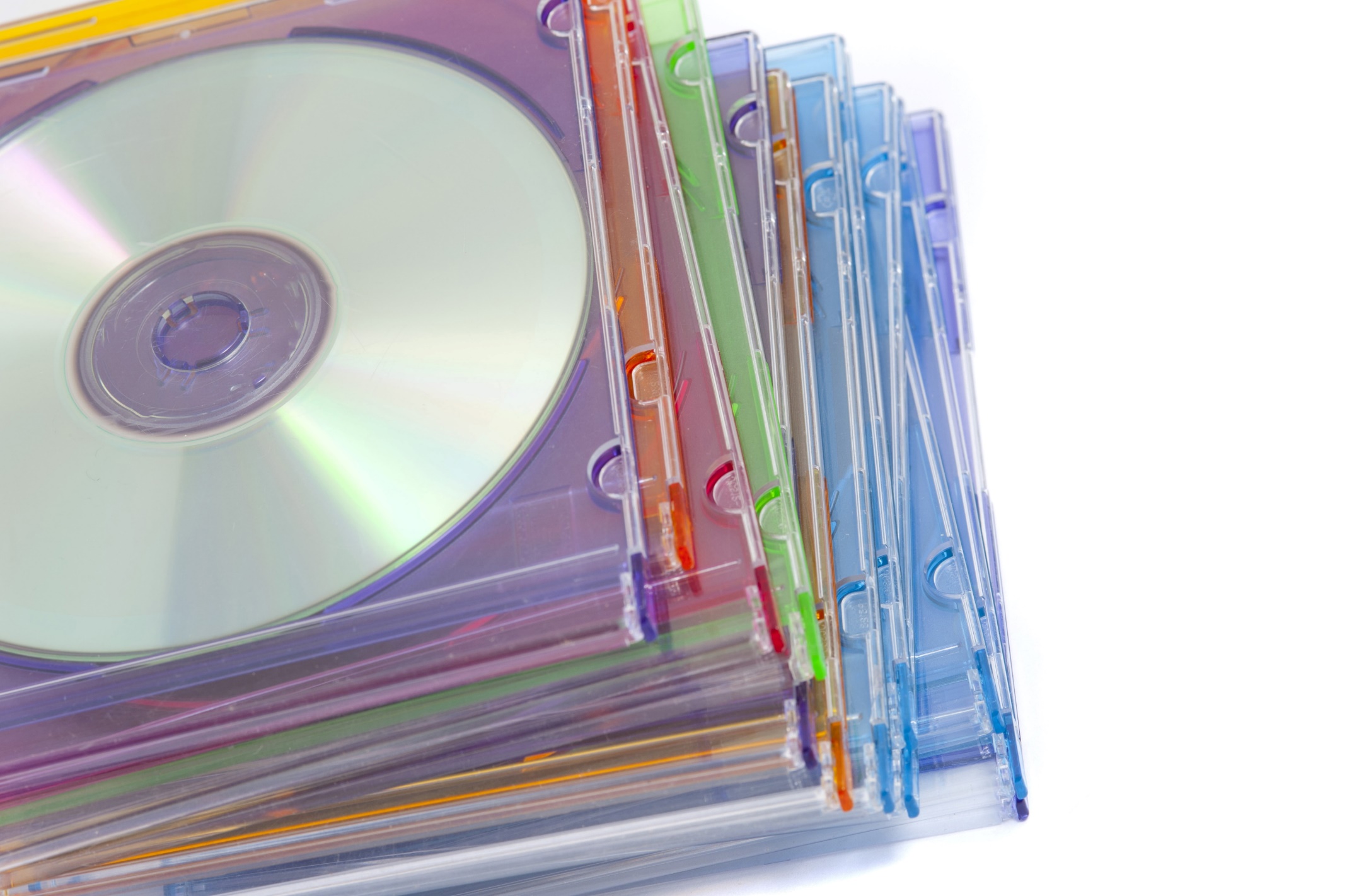 Polacarbónáití
Bíonn polacarbónáití an-láidir agus is friotóirí maithe iad ar theas agus ar cheimiceáin. Úsáidtear iad go minic chun pacáistíocht a dhéanamh le haghaidh CDanna agus DVDanna agus chun scáthláin bhus a dhéanamh.
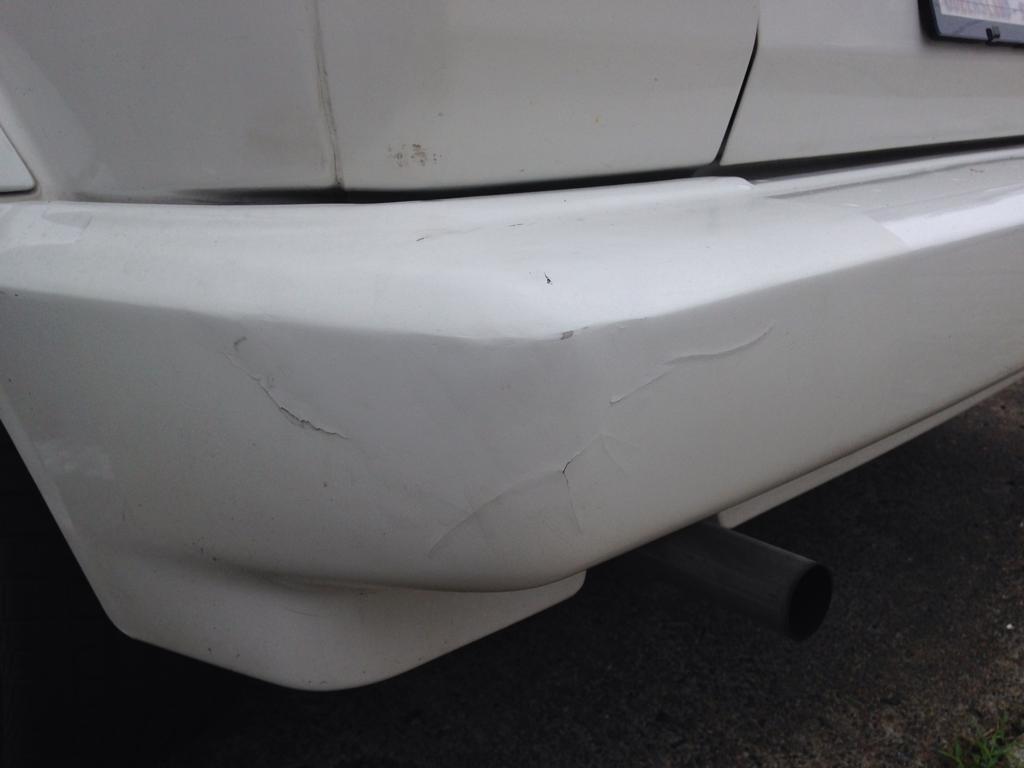 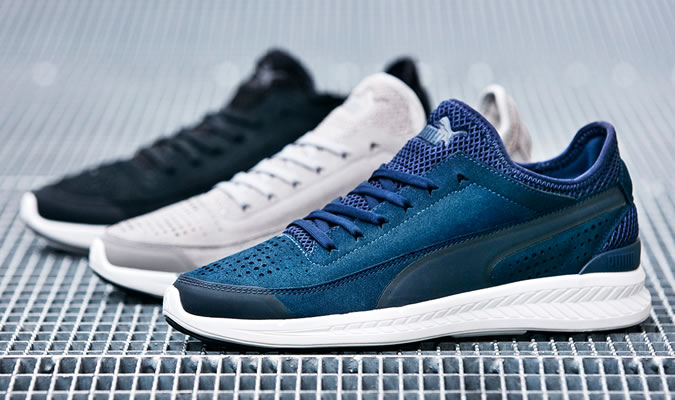 Polúireatán
Féadann polúireatán a bheith rubarúil, docht nó solúbtha.
Úsáidtear é chun tuairteoirí cairr agus bróga a dhéanamh.
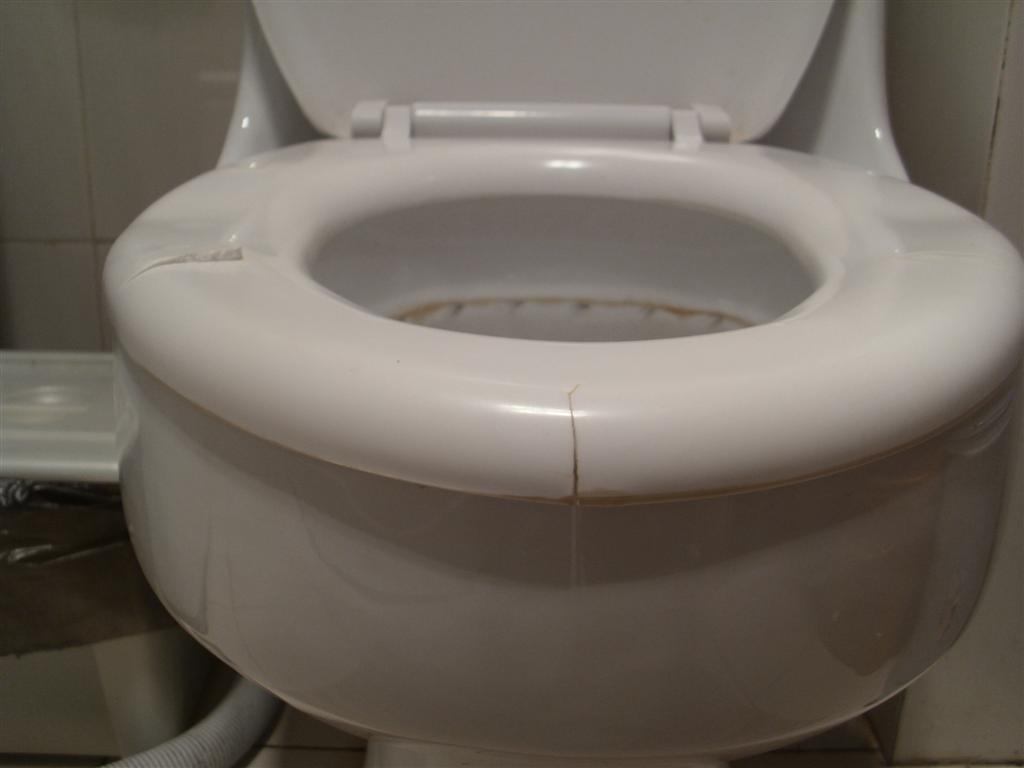 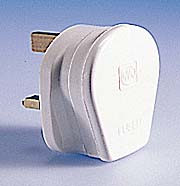 Úiré-Formaildéad (Bácailít) 


Bíonn sé seo crua agus briosc agus is inslitheoir maith é. 
Úsáidtear é le haghaidh plocóidí, soicéad, lasc, earraí cócaireachta agus suíocháin leithris.
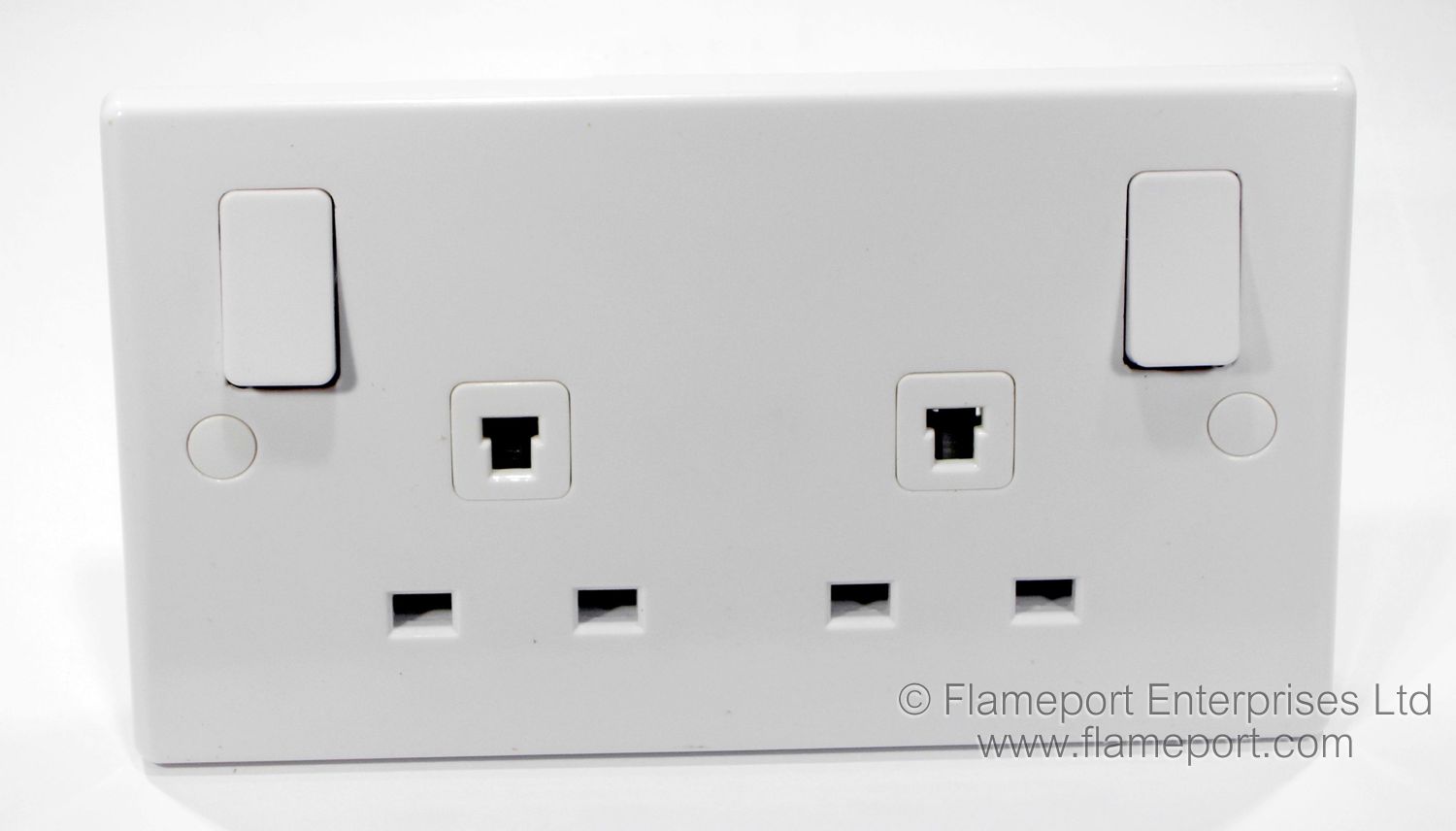 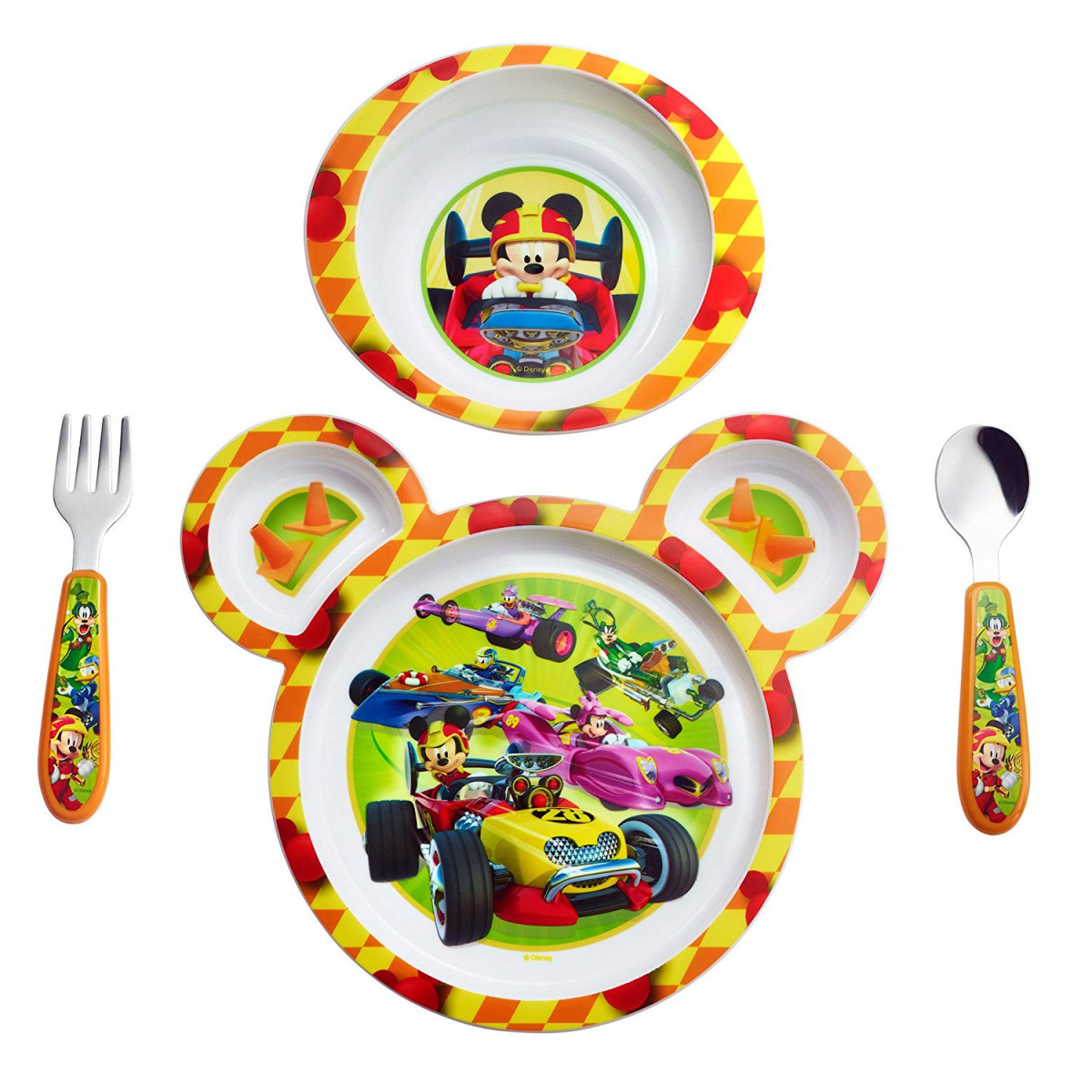 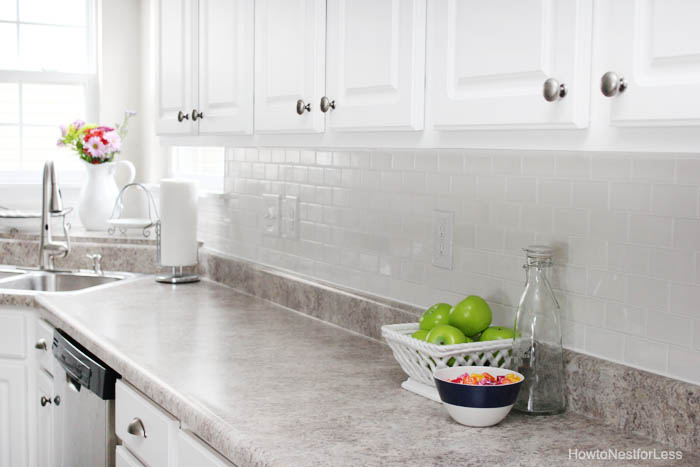 Formaildéad Mealaimín (Formica)
Bíonn sé seo friotaíoch ar scríobthaí, uisce agus smáil.

Úsáidtear é mar lannán i gcuntair oibre 
sa chistin. 

Nuair a bhíonn sé plaistithe, tugtar "mealaimín" air agus 
úsáidtear é le haghaidh cupáin agus soithí do pháistí.
This Photo by Unknown Author is licensed under CC BY-NC-ND
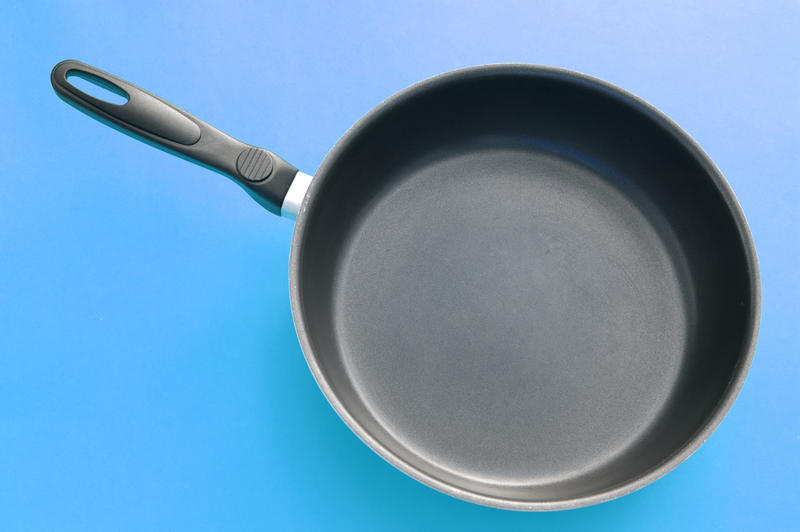 Formaildéad Feanóil
Bíonn formaildéad feanóil righin agus 
friotaíoch ar theas.

Úsáidtear é le haghaidh lámha sáspan agus cliathbhoscaí stórála.
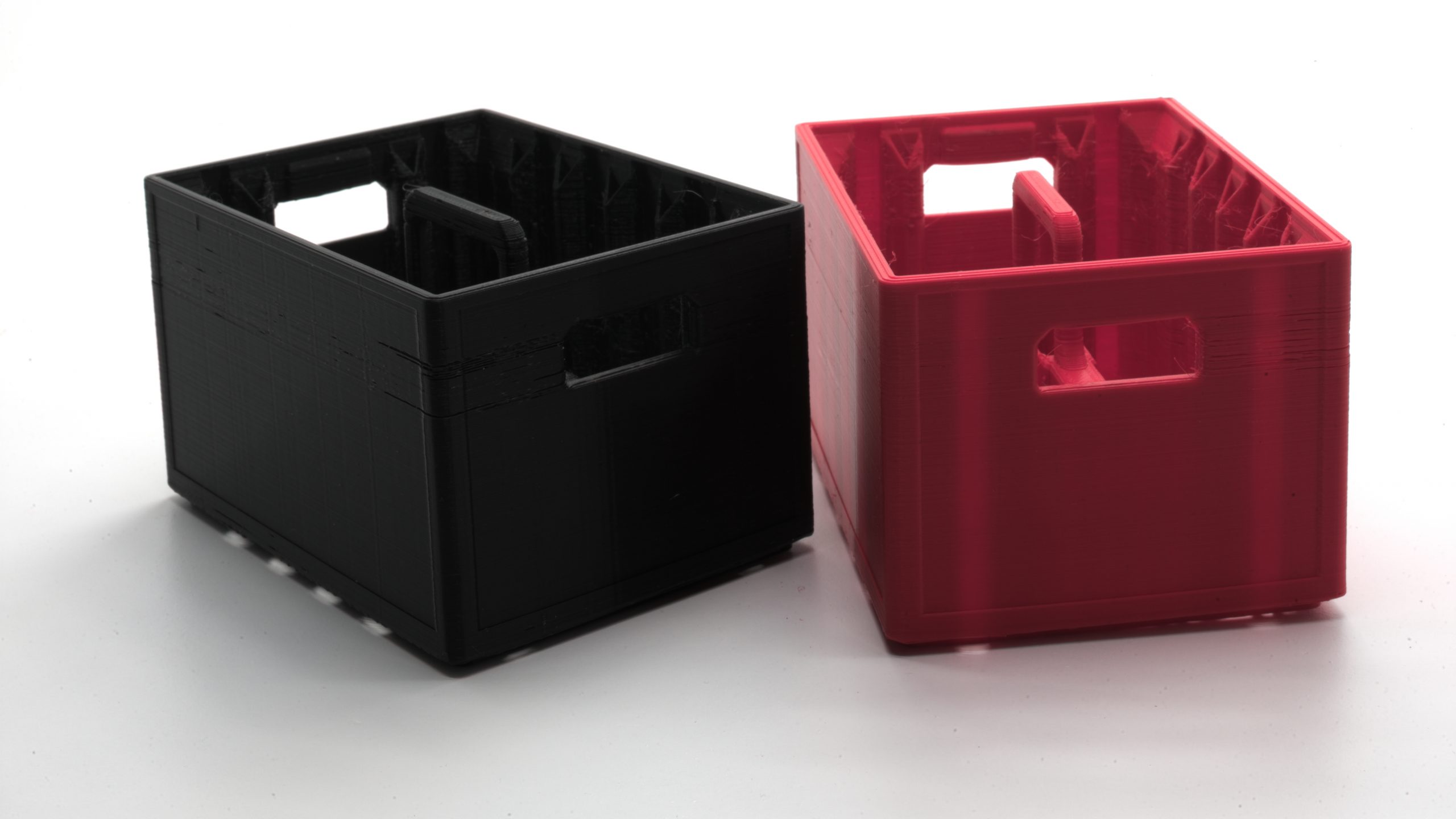 This Photo by Unknown Author is licensed under CC BY
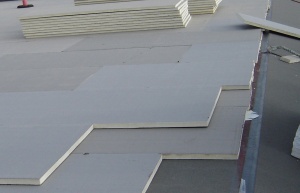 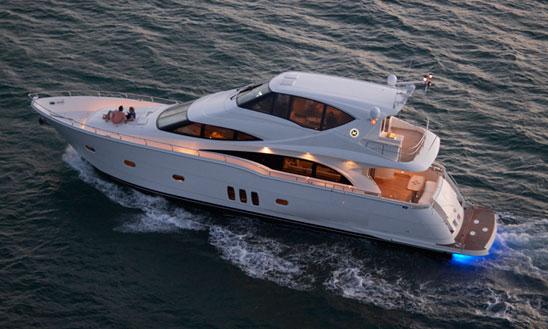 Roisíní Poileistir
Úsáidtear roisíní poileistir agus snáithínghloine go forleathan le báid a thógáil agus le haghaidh díonta.
Catagóirigh gach ceann de na polaiméirí seo mar theirmeaplaisteach nó mar phlaisteach teirmithéachtach